АЛГОРИТМ
ЭТАПЫ СОЗДАНИЯ ВЕБ-РЕСУРСА
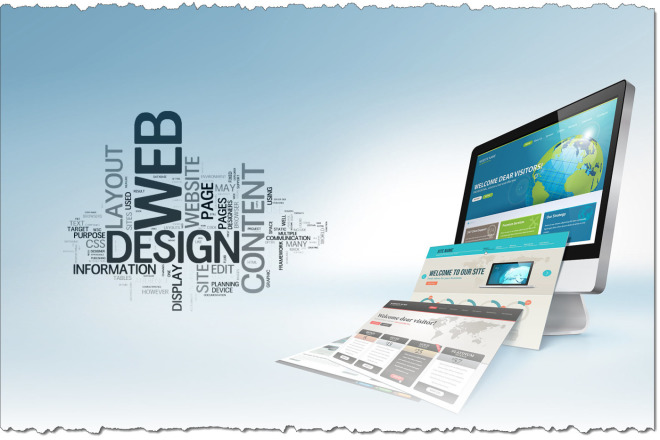 1. Идея и структура сайта
Подумайте:
 Из каких разделов будет состоять ваш сайт, в чём основная идея и задача;
Чем ваш сайт будет отличаться от других;
Сконцентрируйтесь на главной и самой ценной информации;
Определите сверх идею, суть — что затронет посетителя эмоционально, что его впечатлит и вдохновит;
Запишите структуру сайта в виде списка. Оцените объем и подумайте,  какие разделы вынести в меню.
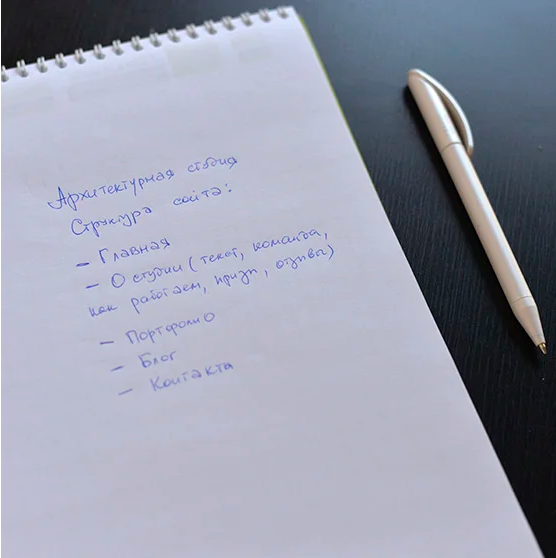 2. Исследование
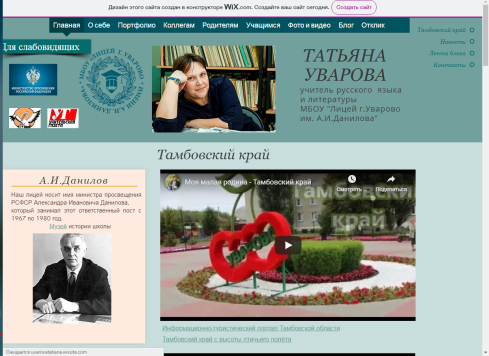 Определившись со структурой, просмотрите сайты коллег, которые вас вдохновят: как они выглядят, из чего состоит меню, что вынесено на главную страницу, какие разделы на сайте, как оформлены разделы и страницы;
Прислушивайтесь к себе и разбирайтесь, что именно вам нравится: фотографии, хорошая типографика или сочетание цветов. Ищите выразительные приемы, которые можно использовать в своей работе. 
Не нужно копировать, нужно понять как выглядит современный интернет, вообще, что сейчас модно и классно в веб-дизайне.
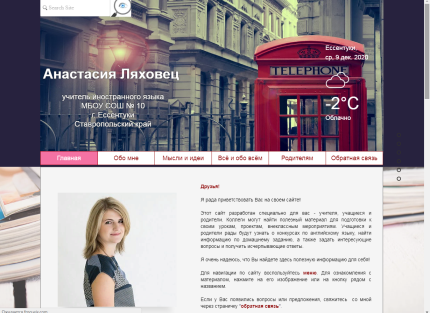 https://uvarovatatiana.wixsite.com/mirslov
https://www.a-muzychenko.com
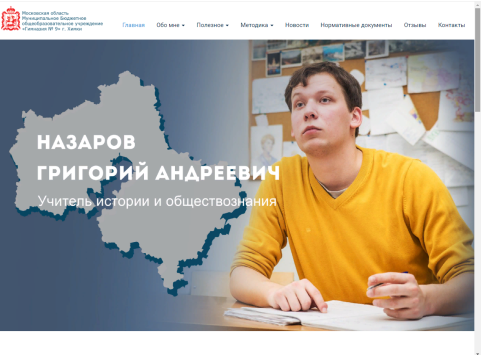 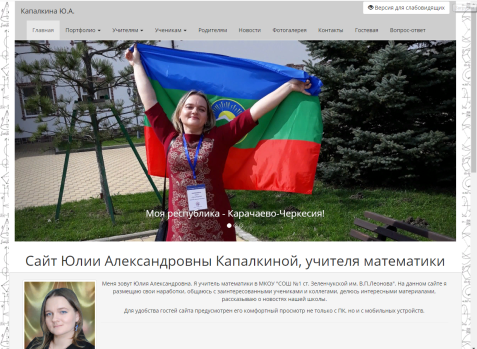 http://wp1.grigonazarov.1wd26.spectrum.myjino.ru/
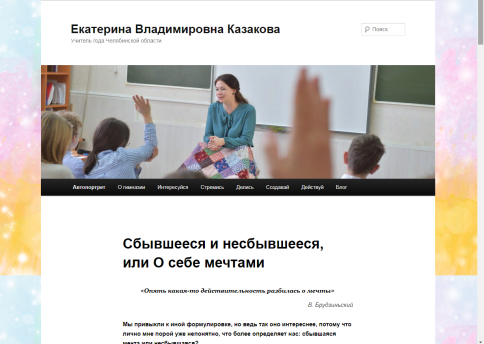 http://kapalkina.ru
http://kazakova.me/
3. Эскиз сайта или прототип
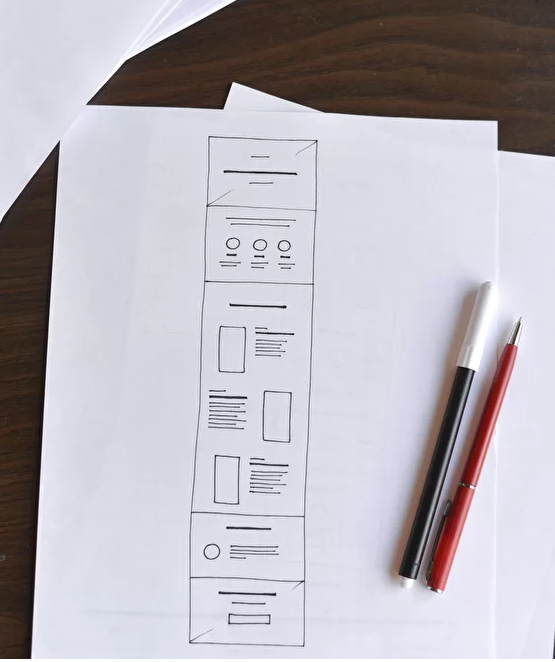 Эскиз или прототип — это схематичное изображение блоков, 
из которых состоит сайт. 
Ваш визуальный сценарий.
Возьмите лист бумаги и фломастера:  нарисуйте схему -  что за чем будет идти. Детали не нужны, только общая идея. В итоге вы должны получить сценарий вашей страницы.

Думайте так, как будто вы делаете презентацию, мыслите экранами. Что вы хотели сказать? Вначале показать нечто, что всех впечатлит и даст представление о вашем сайте, потом рассказываете о себе, о своих преимуществах, школе, селе или городе, показываете свои самые сильные технологии, подтверждаете работу примерами, контакты. Теперь вам просто нужно нарисовать всё, как оно должно быть.
4. Содержание
Соберите все материалы, которые у вас есть: презентации, брошюры, публикации. Это послужит отправной точкой;
Пишите тексты в текстовом редакторе, не занимайтесь написанием текста во время дизайна страницы- так намного быстрее редактировать: вырезать, скопировать, переместить. Делать дизайн намного легче, когда текст готов;
Пишите емко и максимально понятно, старайтесь не использовать канцеляризмы и клише, текст должен быть интересным и небанальным;
Придумайте интересные и оригинальные заголовки;
Следите за грамотностью, если не уверены в себе, попросите специалиста проверить ваш текст.
Размещайте текст по правилам эргономики веб-страниц -  используйте хорошо читаемые шрифты без засечек, делайте интервалы между абзацами. 
Не пишите длинные тексты, их никто не читает – текст для веб-страницы должен занимать не более, чем две  длины экрана;
Используйте принцип обратной пирамиды — сначала скажите главное, потом добавьте детали. Тут хорошо работает связка заголовок и описание. Заголовок должен привлечь внимание и передать суть, описание — расширить и дополнить сообщение..
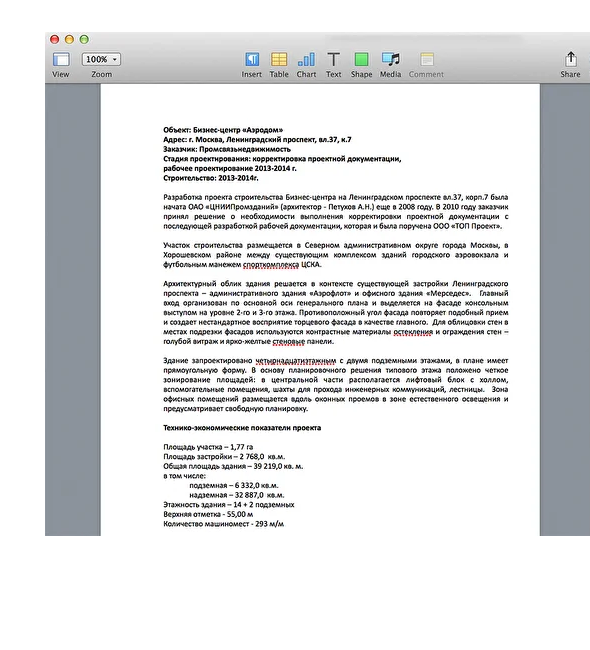 5. Дизайн
Выберите подходящий шаблон и адаптируйте его. Выбор шаблона никак не ограничивает ваше творчество — в любое время вы можете изменить его.
Помните, что на фоне шаблона должен хорошо читаться ваш  текст и смотреться графические элементы;
Добавьте меню, оно не должно быть слишком большим, не перегружать всю страницу. Пунктов меню не должно быть  больше 5. Смело укрупняйте разделы. Названия делайте короткими. Они должны считываться с первого взгляда;
Не используйте клипартные фотографии из интернета — это вчерашний день, такие фото не работают. Лучше сфотографируйте себя и своих коллег;
Следите, чтобы сайт выглядел приятно и аккуратно. Выровняйте отступы, сделайте заголовки единообразными, проверьте, что размер шрифта в тексте везде одинаковый. Убедитесь, что на сайте достаточно свободного пространства;
Используйте фирменные цвета. Но это не значит, что нужно покрасить все в разные цвета. Наоборот, соблюдайте правило, что 90% — это черный и белый и10% какого-то активного цвета. Один дополнительный цвет — лучший вариант. Три использовать нельзя. Два очень аккуратно.
Не используйте много графики – это утомляет. Всякие стрелочки, кнопочки, рамочки и т.д. утяжеляют информацию и выглядят аляписто.
Ссылки должны быть лаконичными.
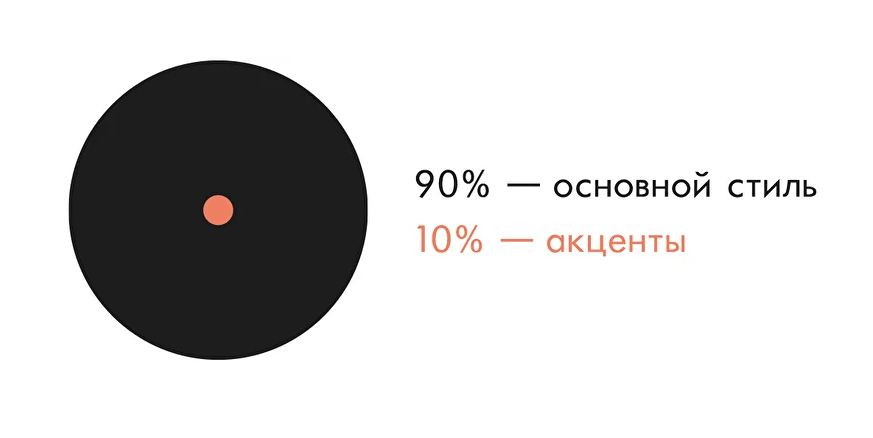